Missionary Care
Abba Father, it has been a year since missionary Erwin moved to a new missions field. We thank You for blessing her with good health and peace. She has come to realize that her personality and gifts are well suited to ministering to the many refugees in BP city. Erwin is the director of a Refugee Learning Center, where many parents send their children to
1/3
Missionary Care
learn English. After a year together, the parents see the Learning Center as a bridge, connecting the refugees with the law enforcement agencies and members of the community. We pray that the Holy Spirit fills Erwin and that she becomes the channel of Christ's peace, sowing the seeds and hope of the Gospel of Christ among the refugees. Erwin is learning the
2/3
Missionary Care
"Luo" language of the refugees, the seventh language she has spoken on her missionary journey. May the Holy Spirit give her the gift to speak Luo, so that the refugees can feel the presence of Jesus among them! In the name of our Lord Jesus Christ, Amen.
3/3
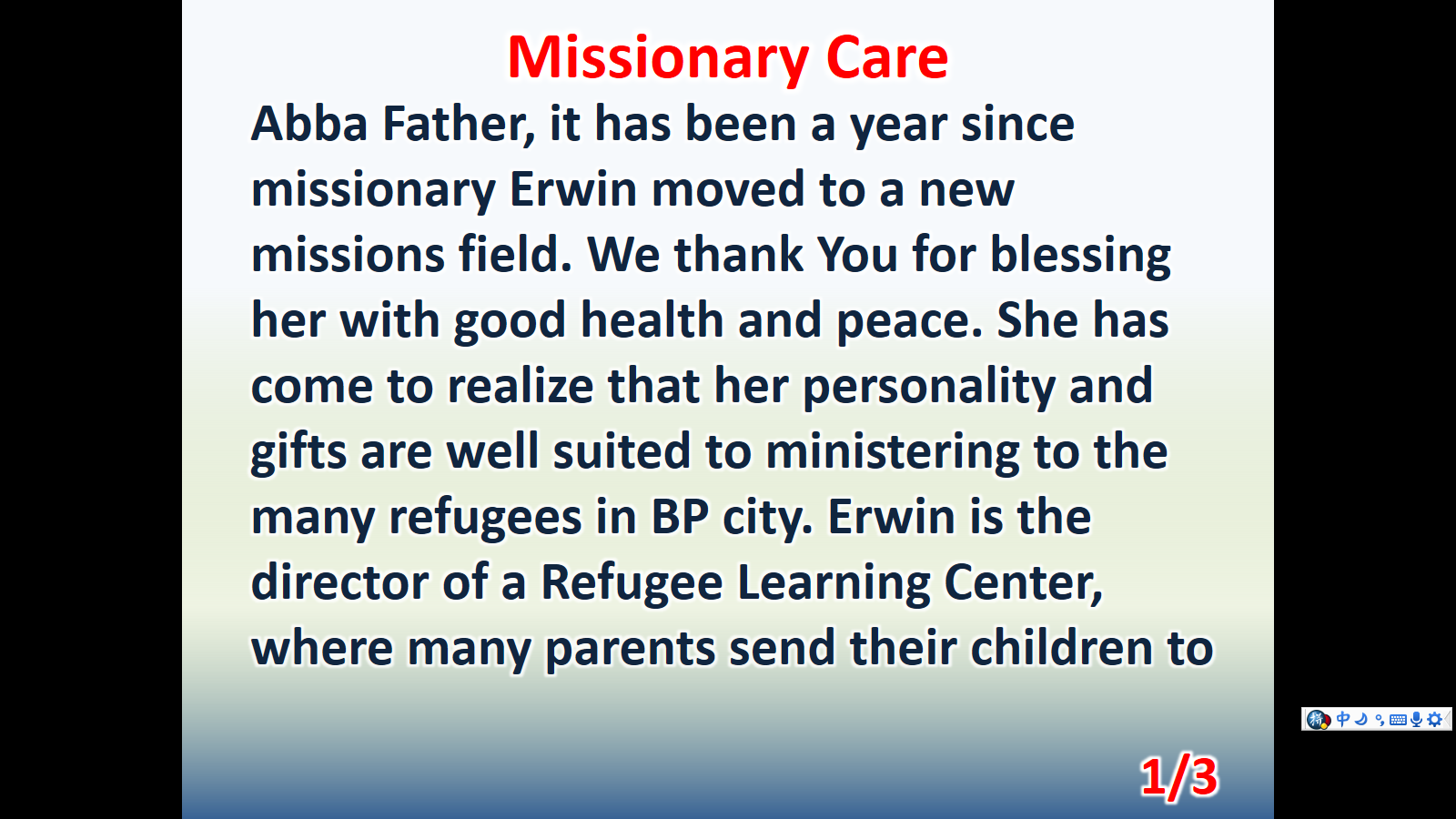 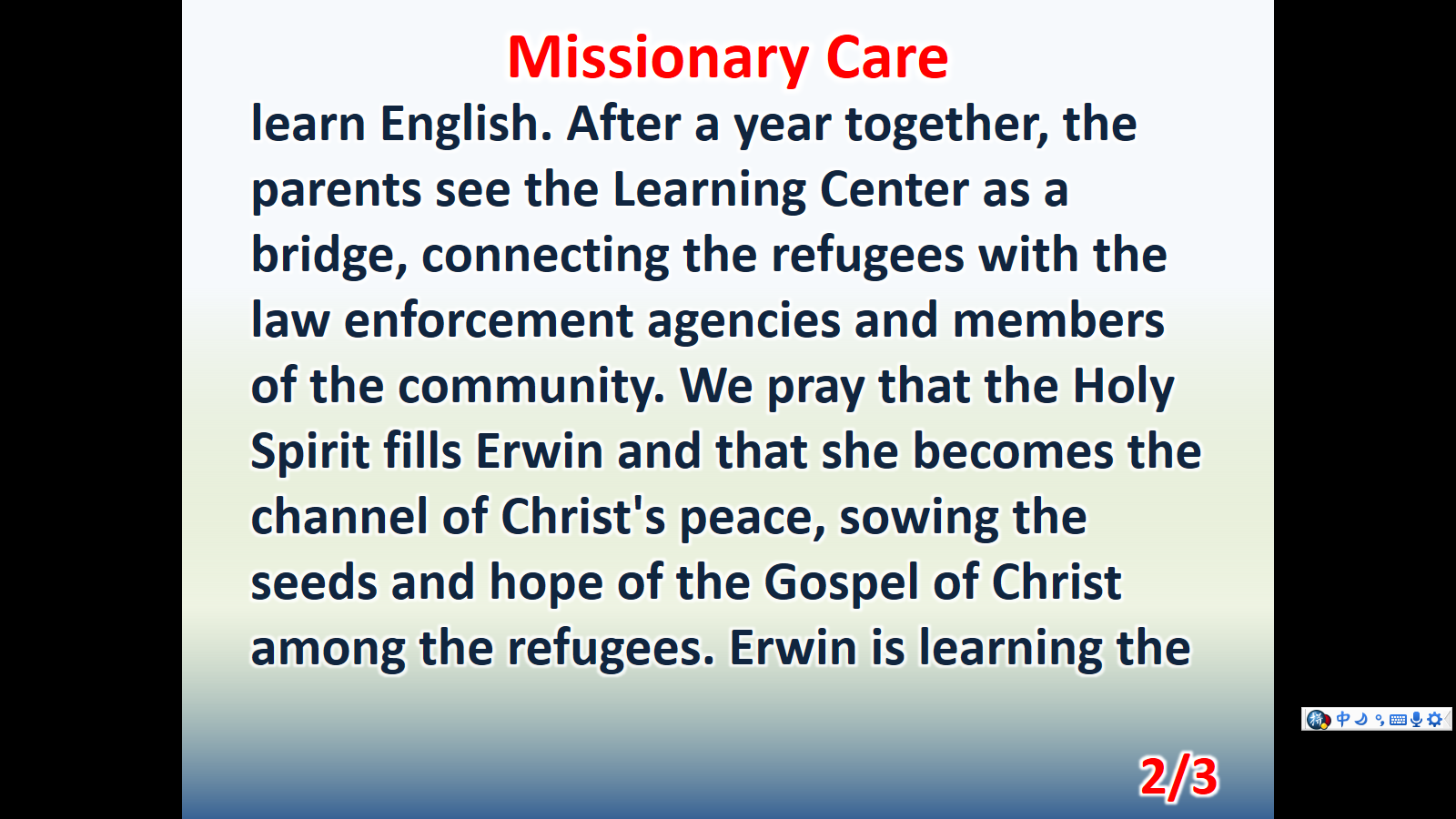 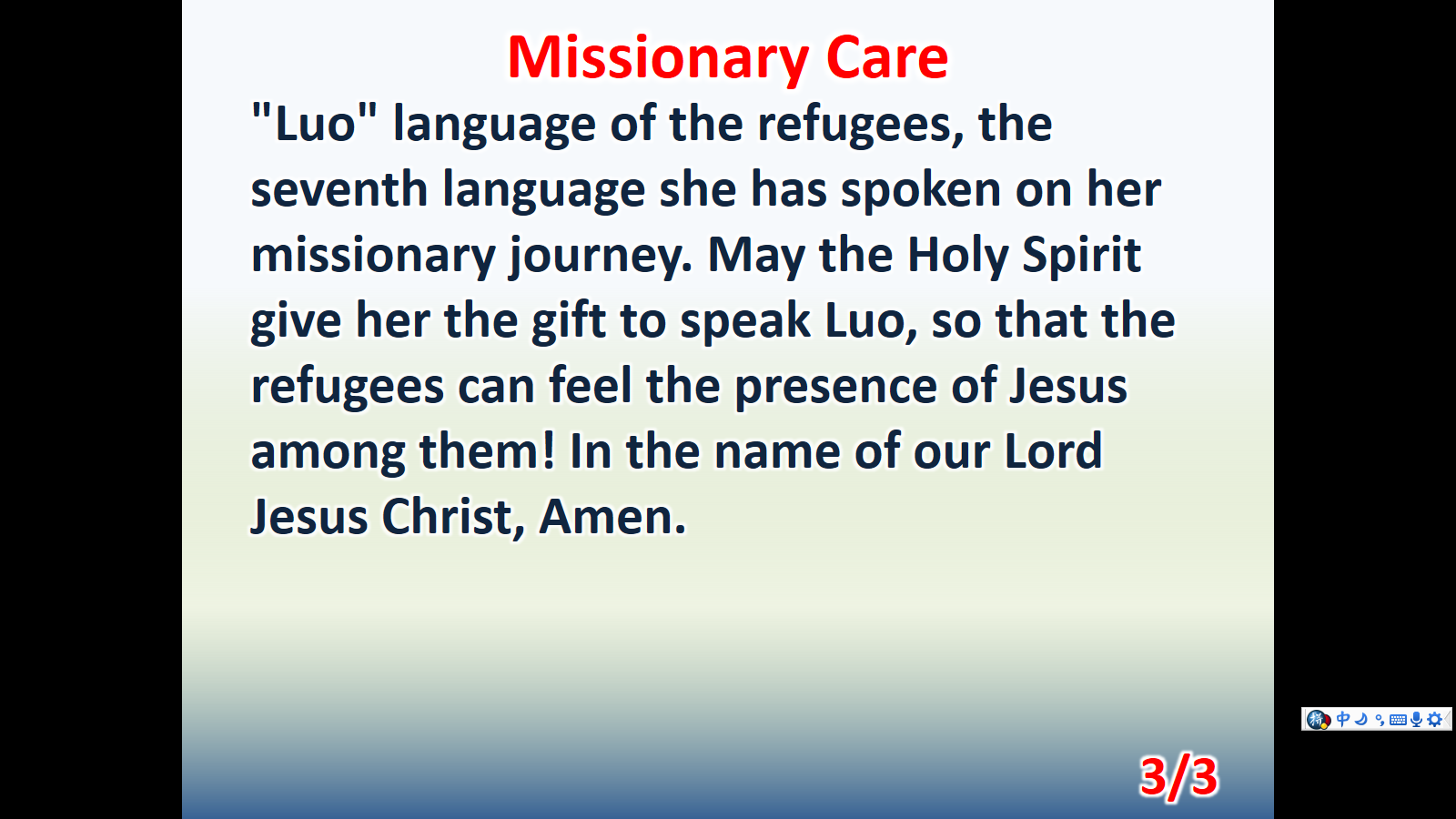